Minnesota Credit Union Overview
January 2021
Minnesota Credit Unions
MN Credit Unions by Asset Size
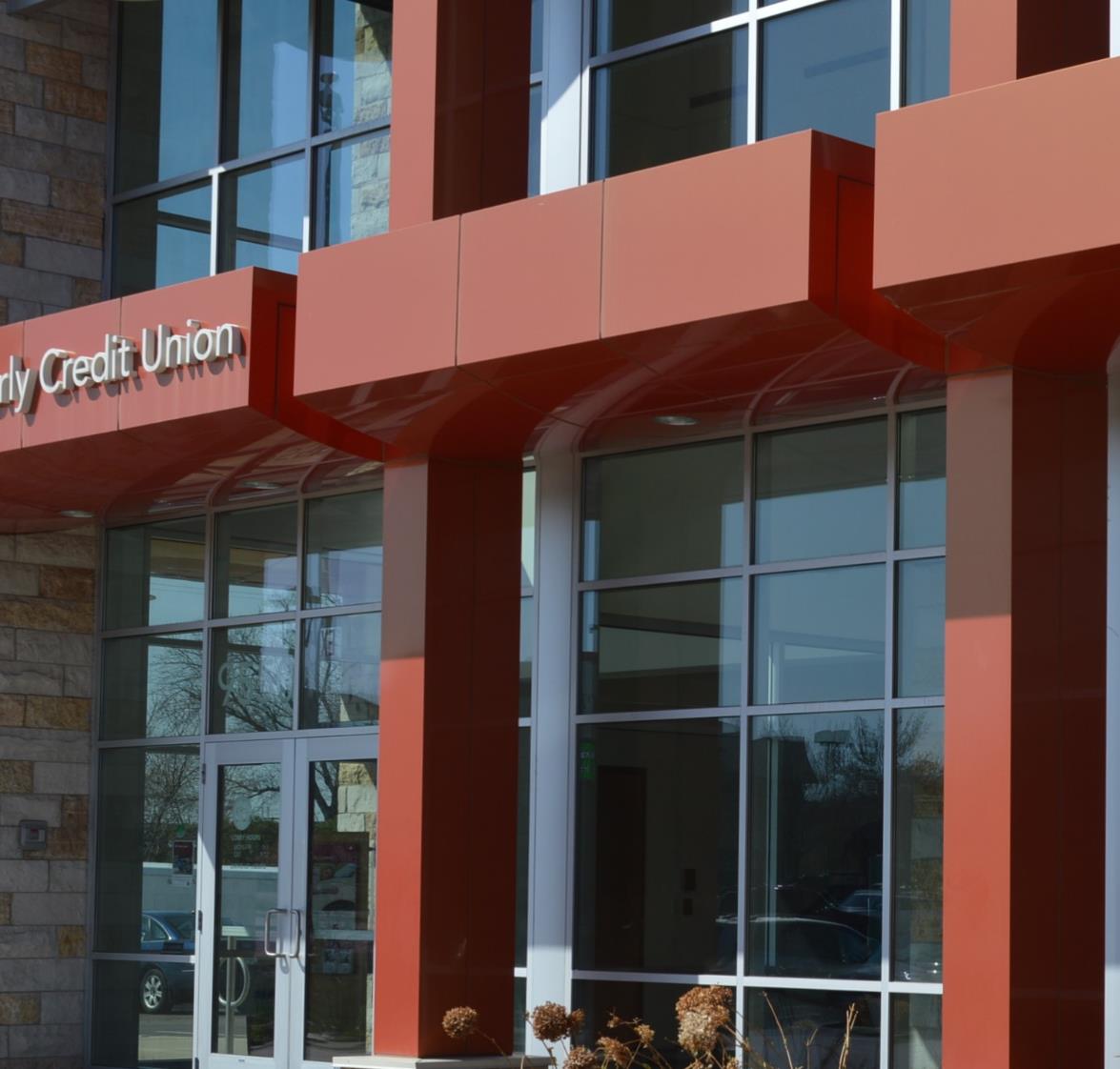 What is a credit union?
A member-owned, not-for-profit financial cooperative
Operated on a not-for profit basis
Members elect the board of directors
Dividends are paid to members, not stockholders
[Speaker Notes: Every credit union is restricted to serving a specific field of membership. All members must be connected by a common bond. There are three types of bonds that exist:
	1) Occupational
	2) Associational
	3) Community

The first Minnesota credit union was chartered in 1925.
The Federal Credit Union Act was enacted in 1934. 
The legislation allowed credit unions to incorporate under either state or federal law. This system of dual chartering continues today.]
Financial Benefits
Minnesota Credit Unions provided $171 million in direct financial benefits to the state’s 1.9 million members 

Lower Loan rates = $136 million
Higher savings rates = $16 million
Fewer/lower fees = $19 million

These benefits are equivalent to $90 per member or $189 per household

Calculated for the 12 months ending September 2020.
Who can belong to a credit union?
History of Credit Unions
Federal vs. State Chartered
[Speaker Notes: Risk-Focused Examinations
Based on CAMEL code (Capital Adequacy, Asset Quality, Management, Earnings and Liquidity)
Quarterly Call Reports
Supervisory Committees

All Minnesota credit unions are federally insured.
NCUSIF is backed by the full faith and credit of the United States Government.
Members’ shares are insured up to a minimum of $250,000.
Not one penny of insured savings has ever been lost by a member of a federally-insured credit union.
No federal tax dollars have ever been placed in the share insurance fund.]
National Credit Union Administration (NCUA)
The NCUA is an independent federal agency with the primary mission to ensure the safety and soundness of credit unions.
Administrator of the National Credit Union Share Insurance Fund (NCUSIF).
All Minnesota credit unions are federally insured and backed by the full faith and credit of the United States Government.
Members’ shares are insured up to a minimum of $250,000.
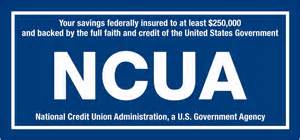 Examinations
Economic Performance
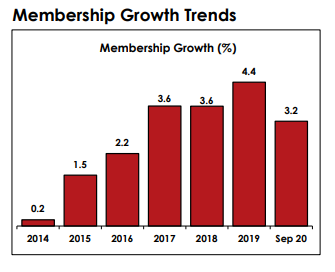 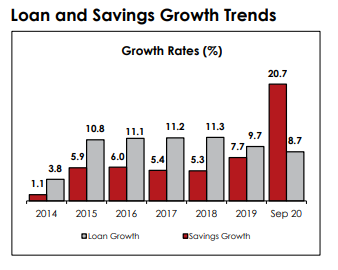 Financial Literacy
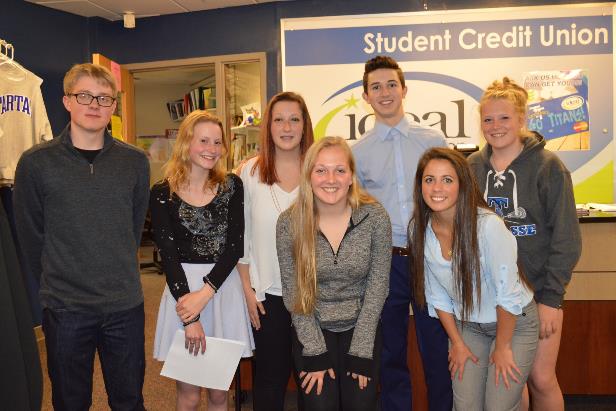 10 school credit union branches provide money management and career skills for students
Credit unions cooperatively provide college scholarships 
Credit union employees conducted over 1,500 classroom presentations, reaching over 20,000 Minnesota students the last reporting year
[Speaker Notes: Median Account Balance 
$355 	
Number of State-wide Prizes 
622
Total Dollars Awarded in State-wide Prizes
$86,000 
Number of participating Credit Unions
14]
WINcentive Savings
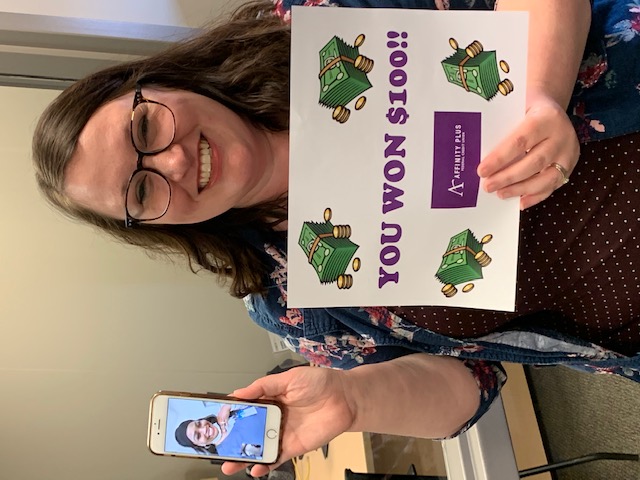 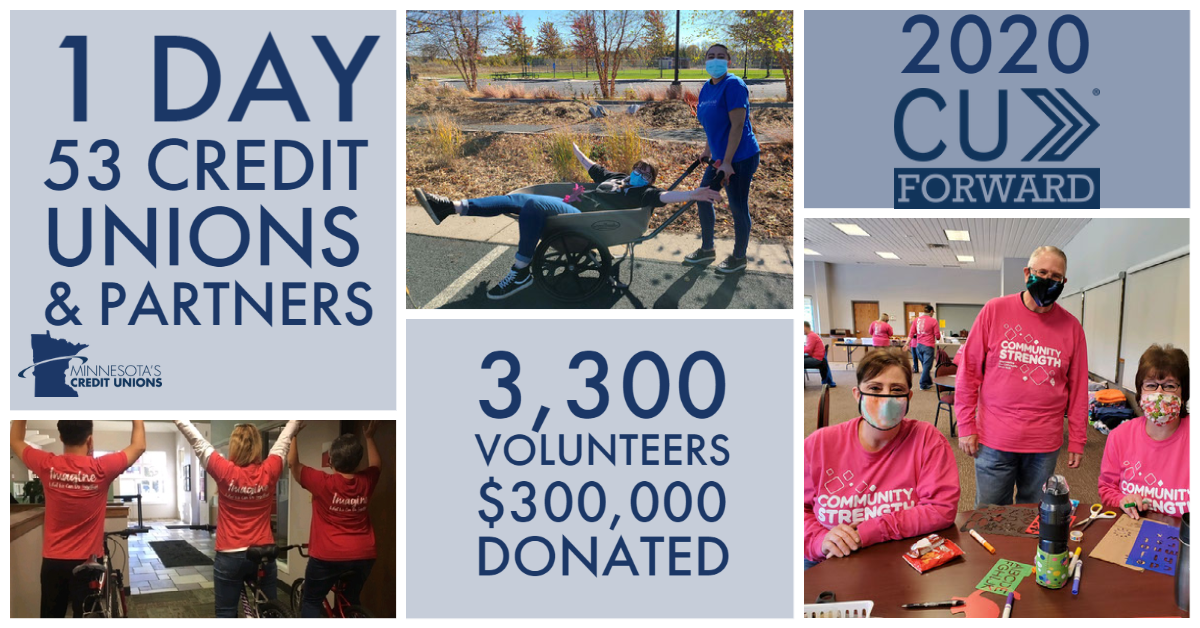 COVID-19 Assistance
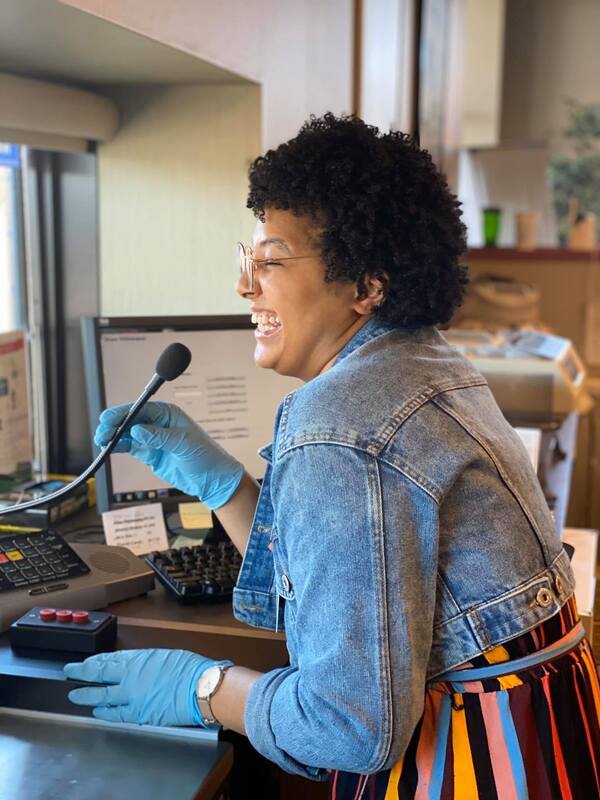 Credit unions are helping members affected by the Pandemic
Loan payment extensions
Mortgage forbearance
PPP loans
Emergency loans
Debt consolidation and refinancing 
Fee waivers 
Financial counseling
Minnesota Credit Union Network
www.mncun.org 

Mark Cummins
President & CEO
mcummins@mncun.org

Ryan Smith
Director of Government Affairs 
 rsmith@mncun.org